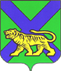 Подготовка общественных наблюдателей
при проведении государственной итоговой аттестации обучающихся,
освоивших образовательные программы основного общего и среднего общего образования
в пунктах проведения экзамена
Отдел по контролю, надзору, лицензированию
и аккредитации в сфере образования 
министерства образования Приморского края
<номер>
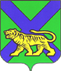 Цель общественного наблюдения:
система общественного наблюдения – 
один из методов обеспечения
прозрачности и открытости процедуры 
проведения ГИА, а также один 
из инструментов ее контроля
<номер>
В  ППЭ присутствуют лица при наличии их в списках распределения в данное ППЭ, документа удостоверяющего личность, документа подтверждающего полномочия:
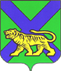 руководитель ППЭ
члены ГЭК
организаторы ППЭ в аудитории, вне аудитории
руководитель ОО, в помещениях которой организован ППЭ, или уполномоченное лицо
технические специалисты
руководитель организации, в помещении которой организовано ППЭ или его уполномоченное лицо
медицинские работники
сотрудники, осуществляющие охрану правопорядка
общественные наблюдатели
ассистенты, оказывающие необходимую техническую помощь участникам экзаменов с ОВЗ, участникам экзаменов – детям-инвалидам, инвалидам, в том числе непосредственно при выполнении экзаменационной работы (при необходимости)
специалист по проведению инструктажа и обеспечению лабораторных работ

При предъявлении соответствующих документов, подтверждающих полномочия, 
в ППЭ также имеют право присутствовать:
должностные лица Рособрнадзора и иные лица, уполномоченные Рособрнадзором
должностные лица министерства образования Приморского края
аккредитованные СМИ
Особенности организации ППЭ для участников ГИА с ОВЗ
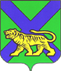 Ассистенты во время экзамена в ППЭ 
могут оказывать участникам ГИА с ОВЗ, детям инвалидам и инвалидам необходимую помощь с учетом их индивидуальных особенностей:

содействие в перемещении
оказание помощи в фиксации положения тела, ручки в кисти
вызов медперсонала
оказание неотложной медицинской помощи
помощь в общении с сотрудниками ППЭ (сурдоперевод – для глухих)
помощь при чтении и оформлении заданий
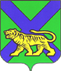 Допуск общественного наблюдателя в день проведения экзамена в ППЭ осуществляется при наличии у него:
документа, удостоверяющего личность
удостоверения общественного наблюдателя
при наличии его в списках распределения в данный ППЭ
	Общественный наблюдатель обязан:
заблаговременно ознакомиться с порядком проведения ГИА, с правами и обязанностями общественного наблюдателя, с методическими рекомендациями и инструктивными материалами по процедуре проведения ГИА в ППЭ, обработке материалов ГИА, рассмотрения апелляций
при выполнении функций общественного наблюдателя соблюдать порядок проведения ГИА
общественный наблюдатель вправе осуществлять свои полномочия только в сроки и в местах, указанных в удостоверении общественного наблюдателя
при выполнении функций общественного наблюдателя соблюдать этические нормы поведения
Явка в ППЭ – не позднее чем за 1 час до начала экзаменов
В случае присутствия в ППЭ нескольких общественных наблюдателей им рекомендуется до начала экзамена распределиться с учетом оптимального охвата ППЭ общественным наблюдением (присутствия в аудиториях, Штабе ППЭ, коридорах и т.д.).
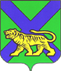 Общественным наблюдателям предоставляется право:
присутствовать на всех этапах проведения экзаменов государственной итоговой аттестации
свободно перемещаться по ППЭ (при этом в аудитории может находиться только один общественный наблюдатель)
направлять информацию о нарушениях Порядка ГИА, выявленных при проведении экзаменов, в федеральные органы исполнительной власти, в тои числе в Рособрнадзор, органы исполнительной власти, ГЭК, органы местного самоуправления, осуществляющие управление в сфере образования
оставлять свои личные вещи в Штабе ППЭ
находиться в помещении для общественных наблюдателей, расположенном в ППЭ
присутствовать при печати экзаменационных материалов на бумажные носители в аудитории
присутствовать в Штабе ППЭ при составлении членом ГЭК акта об удалении с экзамена лиц, допустивших нарушение Порядка ГИА
участвовать в проверке сведений о нарушении Порядка ГИА, изложенных участником экзамена в апелляции о нарушении Порядка ГИА, организованной членом ГЭК
Права и обязанности общественного наблюдателя
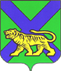 Общественный наблюдатель не имеет права:
вмешиваться в работу и создавать препятствия выполнению своих обязанностей руководителю ППЭ, организаторам, членам ГЭК, иным работникам ППЭ, а также участникам экзаменов (при выполнении экзаменационной работы)
иметь при себе электронно-вычислительную технику, фото, аудио и видеоаппаратуру, справочные материалы и средства хранения и передачи информации
пользоваться средствами связи за пределами Штаба ППЭ
использовать в Штабе ППЭ средства связи не по служебной необходимости
оказывать содействие участникам государственной итоговой аттестации, в том числе передавать им средства связи, электронно-вычислительную технику, фото-, аудио- и видеоаппаратуру, справочные материалы, письменные заметки и иные средства хранения и передачи информации

Общественный наблюдатель обязан соблюдать порядок ГИА. 
За нарушение Порядка ГИА общественный наблюдатель 
удаляется из ППЭ членами ГЭК.
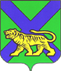 При решении вопросов, связанных с проведением экзамена в ППЭ, общественный наблюдатель взаимодействует:
с членами ГЭК
с руководителем ППЭ
с должностными лицами Рособрнадзора и лицами, определенными Рособрнадзором, а также должностными лицами министерства образования Приморского края, осуществляющими переданные полномочия Российской Федерации в сфере образования

Деятельность общественных наблюдателей 
осуществляется на безвозмездной основе, 
понесенные расходы не возмещаются.
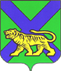 В день проведения экзамена общественный наблюдатель:
прибывает в ППЭ не позднее чем за 1 час до начала экзамена
регистрируется у ответственного организатора вне аудитории, уполномоченного руководителем ППЭ
оставляет личные вещи в месте хранения личных вещей, организованном в Штабе ППЭ
удостоверяет факт своего присутствия подписью в форме ППЭ-07 «Список работников ППЭ и общественных наблюдателей»
до начала проведения экзамена общественный наблюдатель обсуждает с руководителем ППЭ и членами ГЭК порядок взаимодействия во время проведения экзамена и получает у руководителя ППЭ форму ППЭ 18-МАШ «Акт общественного наблюдения за проведением ГИА в ППЭ»
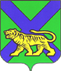 До начала проведения экзамена 
с 08:00 до 10.00 по местному времени общественным наблюдателем осуществляется наблюдение 
за соблюдением Порядка проведения ГИА, в том числе следующих требований :
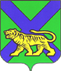 Организация входа участников в ППЭ
Вход участников ГИА в ППЭ с 9.00 по местному времени
Участники ГИА должны быть в списках распределения в данный ППЭ и иметь документ, удостоверяющий их личность

составляется график прибытия участников ГИА
при организации входа в ППЭ и аудитории не допускается скопление участников ГИА и специалистов, привлекаемых к проведению ГИА
вход в ППЭ малыми группами с соблюдением дистанции не менее 1,5 м.
рекомендуется организовать несколько входов в ППЭ с наличием необходимого количества стационарных и (или) переносных металлоискателей для проверки у участников экзамена наличия запрещенных средств. По медицинским показателям участник экзамена может быть освобожден от проверки с использованием металлоискателя. При появлении сигнала металлоискателя участнику предлагают показать предмет и если он является запрещённым предлагают его сдать в место хранения личных вещей участника экзамена или передать сопровождающему. ВАЖНО: никто не прикасается к участнику экзамена и его вещам
при входе в ОО и ППЭ проводится бесконтактная термометрия
при входе в ППЭ, в аудиториях ППЭ, туалетных комнатах устанавливаются дозаторы с антисептическим средством для обработки рук
организаторами осуществляется сопровождение участников экзамена до аудитории, в которую он распределен;
при входе в аудиторию участника экзамен он предъявляет организатору документ удостоверяющий его личность, организатор проверяет его наличие в списке распределенных в данную аудиторию, и направляет на рабочее место согласно спискам автоматизированного распределения
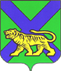 Не допускаются  в ППЭ:
выпускники прошлых лет
обучающиеся по образовательным программам среднего профессионального образования

если:
		отсутствует документ, удостоверяющий личность
		отсутствуют в списках распределения участников в ППЭ

выпускники текущего года

если:
		отсутствуют в списках распределения участников в ППЭ


Если у выпускника текущего года отсутствует документ, удостоверяющий личность – оформляется «Акт об идентификации личности участника ГИА». Идентификация участника ГИА осуществляется сопровождающим представителем  от образовательной организации
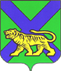 Распределение участников ГИА по аудиториям
организатор вне аудитории или один из организаторов в аудитории провожает участников экзамена до аудитории

при входе в аудиторию организатор в аудитории отмечает явку в форме:
        ППЭ-05-01 «Список участников по аудиториям»
        ППЭ-05-02 «Протокол проведения ГИА в аудитории ППЭ»

организатор сверяет паспортные данные участника, в случае несовпадения заполняется ведомость коррекции персональных данных (ППЭ-12-02)

второй* организатор указывает участнику ГИА место в аудитории

участники занимают свои места, не переговариваются, не меняются местами, имеют при себе документ, удостоверяющий личность и разрешенные вещи, которые могут находиться на столах участников экзамена, помимо экзаменационных материалов


*В 2021 году в случае невозможности обеспечить присутствие во всех аудиториях проведения экзаменов двух организаторов по решению ГЭК и по согласовании с Рособрнадзором в аудитории может присутствовать один организатор
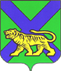 После входа через рамку металлоискателя в ППЭ находится Штаб ППЭ
Штаб ППЭ должен быть оборудован:

телефонной связью
средствами видеонаблюдения, позволяющими осуществлять видеозапись и трансляцию проведения экзаменов в сети «Интернет»
сейфом (или металлическим шкафом), находящимся в зоне видимости камер видеонаблюдения, для осуществления безопасного хранения ЭМ
принтером и персональным компьютером с необходимым программным обеспечением и средствами защиты информации
сканером, если по решению ГЭК сканирование экзаменационных работ участников экзамена проводится в Штабе ППЭ

В Штабе ППЭ должны быть организованы места для хранения личных вещей:
членов ГЭК
руководителя ОО, в помещениях которой организован ППЭ или уполномоченного им лица
руководителя ППЭ
общественных наблюдателей
должностных лиц министерства образования
должностных лиц Рособрнадзора
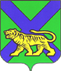 В образовательной организации (ОО) до входа в ППЭ выделены:
помещение для представителей образовательных организаций, сопровождающих участников ГИА;
места для хранения личных вещей участников экзаменов, организаторов, медицинских работников, технических специалистов и ассистентов, оказывающих необходимую техническую помощь участникам экзаменов с ограниченными возможностями здоровья (ОВЗ), участникам экзаменов - детям-инвалидам, участникам экзаменов - инвалидам;
помещение для аккредитованных представителей средств массовой информации (СМИ)
специально выделенное место для личных вещей участников
установлены функционирующие стационарные и (или) переносные металлоискатели

После входа через рамку металлоискателя в ППЭ находятся аудитории 
для участников экзаменов:

оборудованы часами, находящимися в поле зрения участников экзамена
оборудованы системой «онлайн» видеонаблюдения (в аудиториях для участников экзаменов с ОВЗ, участников экзаменов - детей-инвалидов, участников экзаменов – инвалидов в режиме «офлайн»)
подготовлен стол, в зоне видимости камер видеонаблюдения для раскладки экзаменационных материалов (ЭМ) в начале экзамена и после окончания экзамена
для организаторов и каждого участника экзамена выделено отдельное рабочее место (стол, стул), обозначенное заметным номером
в аудитории присутствует не более 25 человек
подготовлены листы бумаги для черновиков со штампом ОО из расчета по 2 листа бумаги на каждого участника (ЕГЭ иностранных языков «Говорение» – черновики не выдаются)
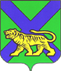 В аудитории для участников экзаменов:
при проведении ЕГЭ по иностранным языкам (раздел «Говорение»)аудитории проведения экзамена оборудуются компьютерами (ноутбуками) с установленным программным обеспечением и подключенной гарнитурой (наушниками с микрофоном); в аудитории подготовки – имеется литература на сдаваемом языке, участник ЕГЭ заполняет бланк регистрации и ожидает очереди сдачи экзамена;
при проведении ЕГЭ по иностранным языкам (раздел «Аудирование») аудитории оборудуются средствами воспроизведения аудиозаписей; организаторы в аудитории настраивают средство воспроизведения аудиозаписи так, чтобы было слышно всем участникам ЕГЭ; аудиозапись прослушивается дважды, после чего участники ЕГЭ приступают к выполнению экзаменационной работы
при проведении ЕГЭ по информатике и информационно-коммуникационным технологиям (ИКТ) аудитории оснащаются компьютерной техникой
в случае распределения в ППЭ участников экзамена с ОВЗ, детей-инвалидов, инвалидов готовятся аудитории, учитывающие состояние их здоровья, особенности психофизического развития и индивидуальных возможностей, при необходимости оборудуются специальными техническими средствами и т.д.
помещения, не используемые для проведения экзамена, в день проведения экзамена должны быть заперты и опечатаны
по решению органов исполнительной власти ППЭ могут быть оборудованы системами подавления сигналов подвижной связи
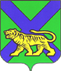 Проведение ГИА-9 в аудитории
Организаторы в аудитории:
в 9:50 проводят первую часть инструктажа
в 10:00 проводят вторую часть инструктажа
демонстрируют участникам ГИА-9 целостность упаковки доставочного пакета с ИК
производят вскрытие доставочного пакета с ИК
в случае обнаружения участником ГИА-9 брака или некомплектности ЭМ выдают участнику ГИА-9 новый комплект ЭМ
после заполнения участниками ГИА-9 регистрационных полей, объявляют начало экзамена, продолжительность и время его окончания, фиксируют их на доске (информационном стенде)
	По указанию организатора в аудитории участник ГИА-9:
проверяет комплектность и качество печати ЭМ
заполняет регистрационные поля бланков ГИА-9
после объявления начала экзамена приступает к выполнению экзаменационной работы
работа выполняется гелевой ручкой или капиллярной ручкой с чернилами черного цвета
	Ик участников ГИА-9 содержит:
КИМ
бланк ответов № 1
бланк ответов № 2
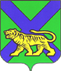 Проведение ГИА-11 в аудитории
Организаторы в аудитории:
в 9:50 проводят первую часть инструктажа
не ранее 10:00 производят печать ЭМ и проводят вторую часть инструктажа
ответственный за печать ЭМ, извлекает из сейф-пакета электронный носитель с ЭМ, устанавливает его в CD (DVD)-	привод и выполняет печать
в случае обнаружения участником ГИА-11 брака или некомплектности ЭМ организаторы распечатывают и выдают участнику ГИА-11 новый комплект ЭМ
после заполнения участниками ГИА-11 регистрационных полей, объявляют начало экзамена, продолжительность и время его окончания, фиксируют их на доске (информационном стенде)
	По указанию организатора в аудитории участник ГИА-11:
проверяет комплектность и качество печати ЭМ
заполняет регистрационные поля бланков ЕГЭ
после объявления начала экзамена приступает к выполнению экзаменационной работы
работа выполняется гелевой ручкой или капиллярной ручкой с чернилами черного цвета
	Ик участников ГИА-11 содержит:
КИМ
бланк регистрации
бланк ответов № 1
бланк ответов № 2 лист № 1
бланк ответов № 2 лист № 2
контрольный лист
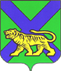 Проведение ГИА в аудитории
Участники ГИА должны:
соблюдать порядок проведения ГИА
следовать указаниям организаторов в аудитории
Организаторы должны:
обеспечивать Порядок проведения экзамена в аудитории
осуществлять контроль за порядком проведения экзамена  в аудитории и вне аудитории
Организаторы при проведении ЕГЭ
не позднее 08:45 по местному времени организатор проходит в свою аудиторию и проверяет ее готовность к экзамену
не позднее 09:45 по местному времени организаторы принимают у руководителя ППЭ в Штабе ППЭ сейф-пакеты с электронными носителями с ЭМ
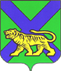 Проведение ГИА в аудитории
Во время экзамена участники экзамена имеют право 
выходить из аудитории:
в сопровождении одного из организаторов вне аудитории
при выходе оставляют все материалы на рабочем столе
организатор проверяет комплектность оставленных ЭМ

Каждый выход участника экзамена фиксируется 
организаторами в ведомости учёта времени отсутствия 
участников ГИА в аудитории.


Участники экзамена, досрочно завершившие
 выполнение экзаменационной работы, 
сдают работу организаторам и покидают ППЭ, 
не дожидаясь окончания экзамена.
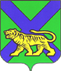 Проведение ГИА в аудитории
Если участник экзамена по состоянию здоровья или другим объективным причинам не может завершить выполнение экзаменационной работы, то он может досрочно покинуть аудиторию.
Организатор в аудитории приглашает организатора вне аудитории, который сопровождает такого участника к медицинскому работнику и приглашает членов ГЭК в медицинский кабинет.
В случае подтверждения медицинским работником ухудшение состояния здоровья участника ГИА и при согласии участника ГИА досрочно завершить экзамен составляет акт о досрочном завершении экзамена по объективным причинам, организатор ставит соответствующую отметку в бланке регистрации участника ГИА-11 или в бланке ответов № 1 участника ГИА-9 и ГВЭ (при автоматизированном проведении экзамена).
Акты об удалении с экзамена и о досрочном завершении экзамена по объективным причинам, в тот же день направляются в ГЭК и РЦОИ для учета при обработке экзаменационных работ.
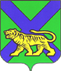 Перечень вещей, которые могут находиться на столах участников экзамена, помимо экзаменационных материалов
гелевая, капиллярная ручка с чернилами черного цвета
документ удостоверяющий личность
лекарства и питание (при необходимости)
разрешенные к использованию средства обучения и воспитания:
по математике – линейка, не содержащая справочной информации
по физике – линейка, непрограммируемый калькулятор
по химии – непрограммируемый калькулятор, периодическая система химических      элементов Д.И. Менделеева, таблица растворимости солей, кислот и оснований в воде, электрохимический ряд напряжений металлов
по географии – линейка, транспортир, не содержащий справочной информации, непрограммируемый калькулятор
листы бумаги для черновиков со штампом образовательной организации, на базе которой организован ППЭ (в случае проведения устной части ГИА по иностранным языкам черновики не выдаются)

Иные вещи участники ГИА оставляют в специально выделенном в помещении для хранения личных вещей участников ГИА, которое расположено до входа в ППЭ.
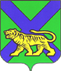 Завершение экзамена ГИА-9 в ППЭ
Организаторы в аудитории в центре видимости камер видеонаблюдения:
по истечении установленного времени объявляют об окончании выполнения заданий
собирают экзаменационные материалы у участников ГИА-9
в специально выделенном в аудитории месте (столе) осуществляют:
	раскладку
	последующую упаковку ЭМ
	заполнение соответствующих форм ППЭ
передают все собранные материалы руководителю ППЭ
	Руководитель ППЭ:
собирает все материалы, пересчитывает
заполняет соответствующие формы
передает все материалы членам ГЭК на основании «Акт приема-передачи экзаменационных материалов в ППЭ»
	Член ГЭК:
оформляет протоколы по результатам проведения ГИА-9 в ППЭ
доставляет ЭМ из ППЭ в РЦОИ (за исключением ППЭ, в которых происходит сканирование в Штабе ППЭ)
передает в ГЭК отчет о проведении ГИА-9 в ППЭ
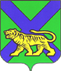 Завершение экзамена ГИА-9 в ППЭ
Член ГЭК доставляет ЭМ из ППЭ в РЦОИ, за исключением ППЭ, в которых происходит сканирование в Штабе ППЭ*
* в таких ППЭ сразу по завершении экзамена техническим специалистом производится сканирование экзаменационных работ в присутствии членов ГЭК, руководителя ППЭ и общественных наблюдателей в Штабе ППЭ .
Отсканированные изображения экзаменационных работ передаются в РЦОИ для последующей обработки. Бумажные ЭМ ГИА-9 направляются на хранение в РЦОИ в сроки установленные органами исполнительной власти в сфере образования.
После проведения экзамена помещения, выделенные для проведения ГИА-9, передаются руководителю организации, на базе которого был организован ППЭ.
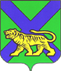 Завершение экзамена ГИА-11 в ППЭ
Организаторы в аудитории в центре видимости камер видеонаблюдения:
За 30 минут и за 5 минут до окончания экзамена сообщают о скором завершении экзамена
По истечении установленного времени объявляют об окончании выполнения заданий
собирают экзаменационные материалы у участников ГИА-11
в специально выделенном в аудитории месте (столе) осуществляют:
	раскладку
	последующую упаковку ЭМ
	заполнение соответствующих форм ППЭ
передают все собранные материалы руководителю ППЭ в присутствии члена ГЭК по специализированным формам в Штабе ППЭ в специально отведенном месте (столе)
	Руководитель ППЭ:
собирает все материалы, пересчитывает
заполняет соответствующие формы
Дает указания техническому специалисту начать сканировать ЭМ (за исключением ППЭ, доставка из которых в РЦОИ осуществляется членами ГЭК)
	Член ГЭК:
оформляет протоколы по результатам проведения ГИА-11 в ППЭ
доставляет ЭМ из ППЭ в РЦОИ (за исключением ППЭ, в которых происходит сканирование в Штабе ППЭ)
передает в ГЭК отчет о проведении ГИА-11 в ППЭ
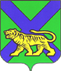 Завершение экзамена ГИА-11 в ППЭ
Сканирование ЭМ в Штабе ППЭ и передача бланков и форм по защищенному каналу связи (за исключением ППЭ, из которых экзаменационные работы доставляются в РЦОИ в бумажном виде)
Технический специалист сканирует экзаменационные работы в присутствии членов ГЭК, руководителя ППЭ, общественных наблюдателей
Бумажные экзаменационные работы ГИА-11 направляются на хранение в РЦОИ в сроки установленные органами исполнительной власти в сфере образования.
После проведения экзамена помещения, выделенные для проведения ГИА-9, передаются руководителю организации, на базе которого был организован ППЭ.
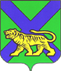 Организация ППЭ в условиях распространения COVID -19
В соответствии с требованиями Роспотребнадзора:

прохождение термометрии на входе
использование средств индивидуальной защиты (медицинских масок)
обработка рук дезинфицирующими средствами
соблюдение социальной дистанции 
     (не менее 1,5 метра) и т.д.